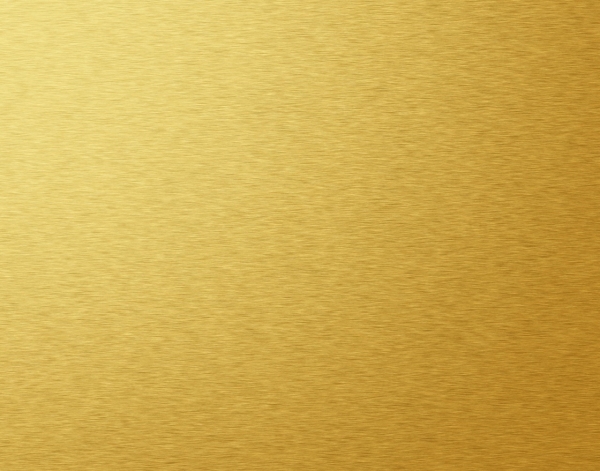 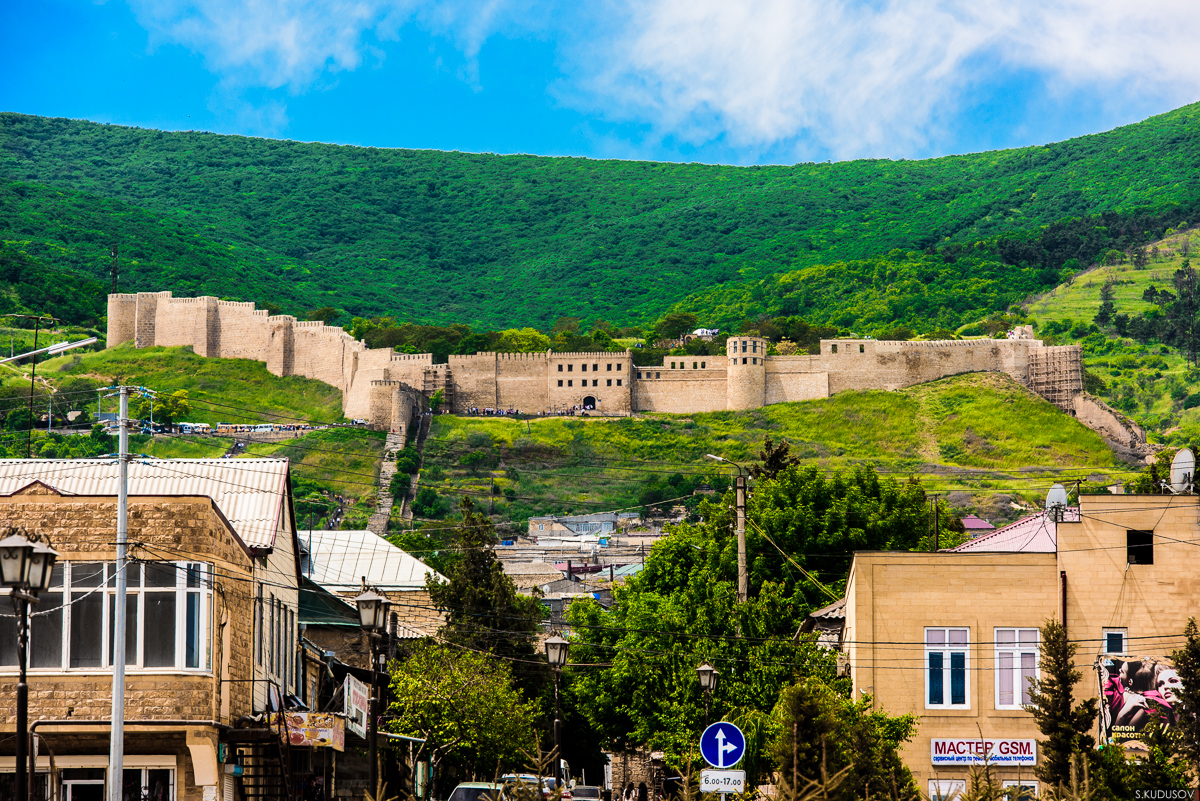 ДЕРБЕНТ
Провел: Учитель географии МКОУ «Андийская СОШ №2 
Ибрагимов М.А
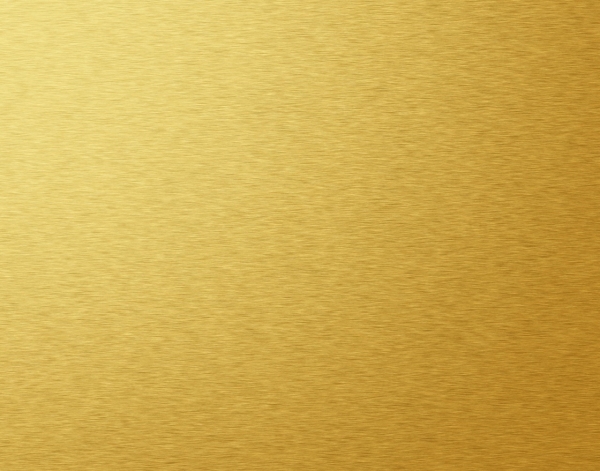 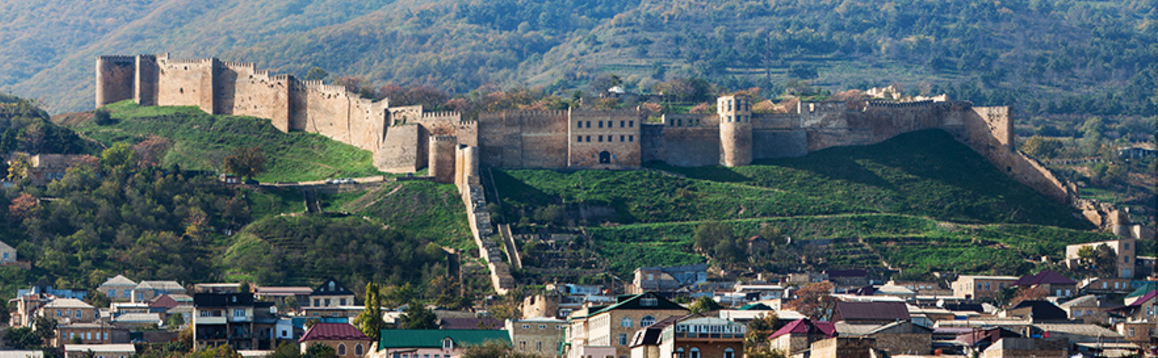 Самый древний город России – это Дербент.   Он   располагается   на территории современной республики Дагестан. Дербент считают одним из древнейших "живущих" городов мира, старейшим городом РФ. Древнее  название  этого города – Каспийские  Ворота.  Первые поселения  возникли  здесь  в  эпоху ранней бронзы — в конце 4 тысяче-летия до н.э. Первое упоминание Каспийских ворот относится к 6 в. до н.э.
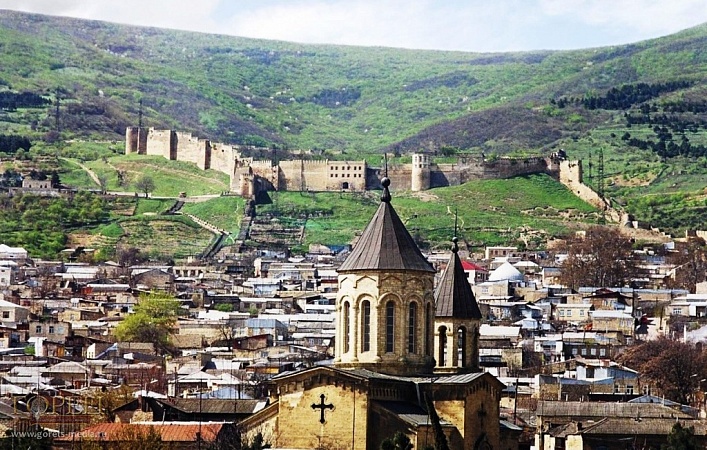 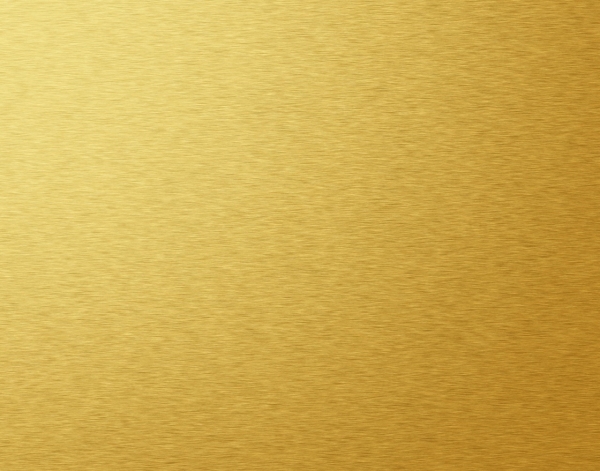 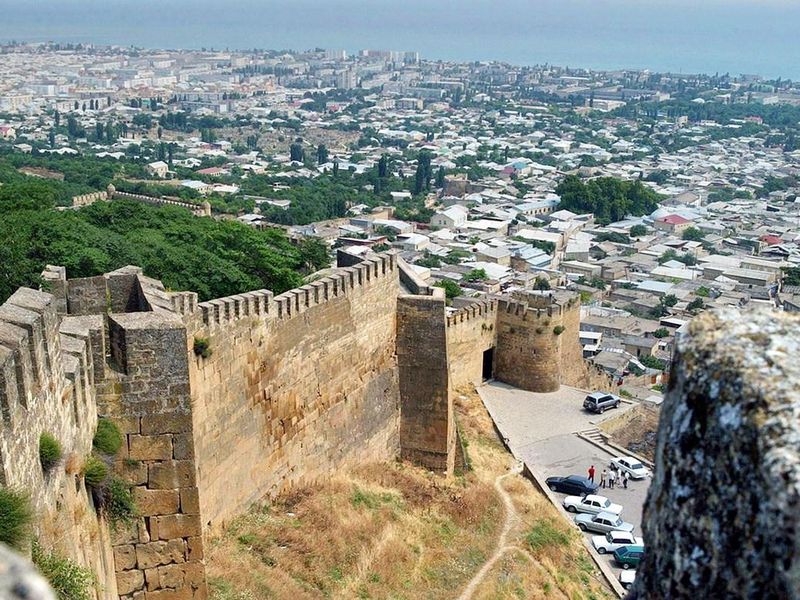 Когда-то Дербент был одним из главных участков известного древнего Шелкового пути. Поэтому городом хотели владеть многие народы. За него было проведено множество кровопролитных боев и схваток. Сам город Дербент неоднократно был разрушен, подвергался штурму, упадкам. Но были у него и продолжительные периоды расцвета.
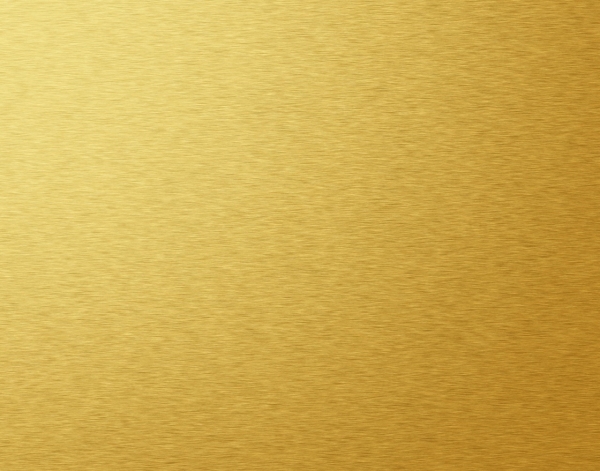 Самый старый город России сейчас наполнен огромнейшим количеством музеев. В Дербенте считается, что больше половины города – музей-заповедник, 
в котором целый комплекс каменных сооружений.
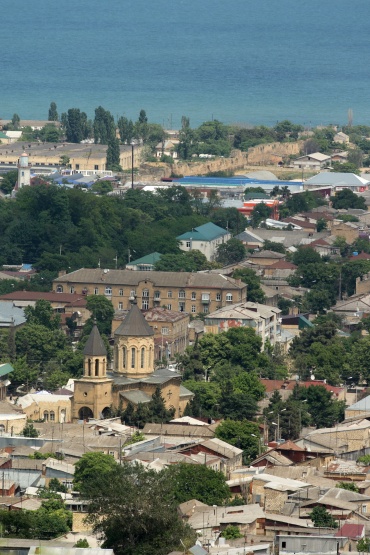 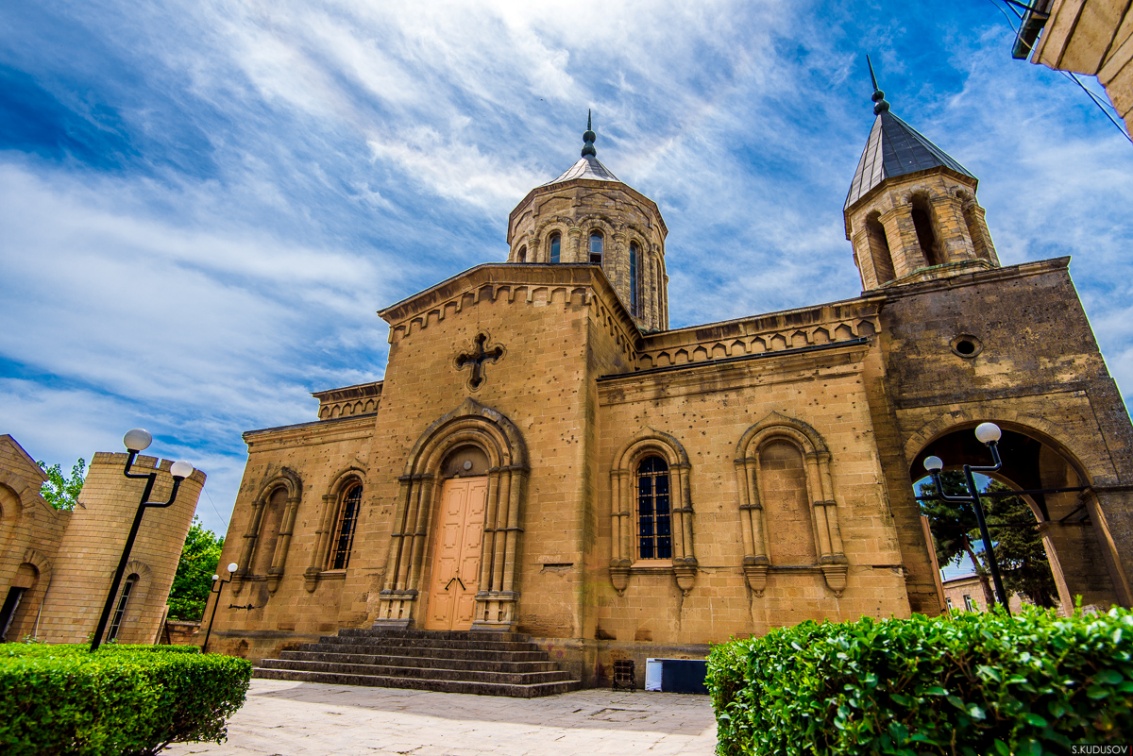 Армянская церковь Святого Всеспасителя
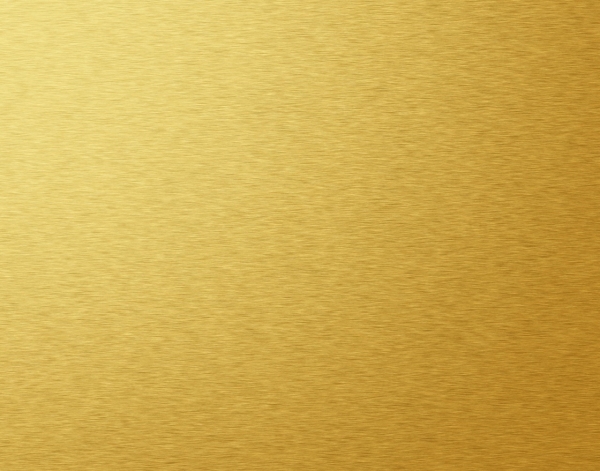 Многие постройки датируются шестым веком до нашей эры. 
В комплекс включена крепость под названием Нарын-Кала. Она раньше 
на протяжении многих веков служила оборонительным блок-постом.
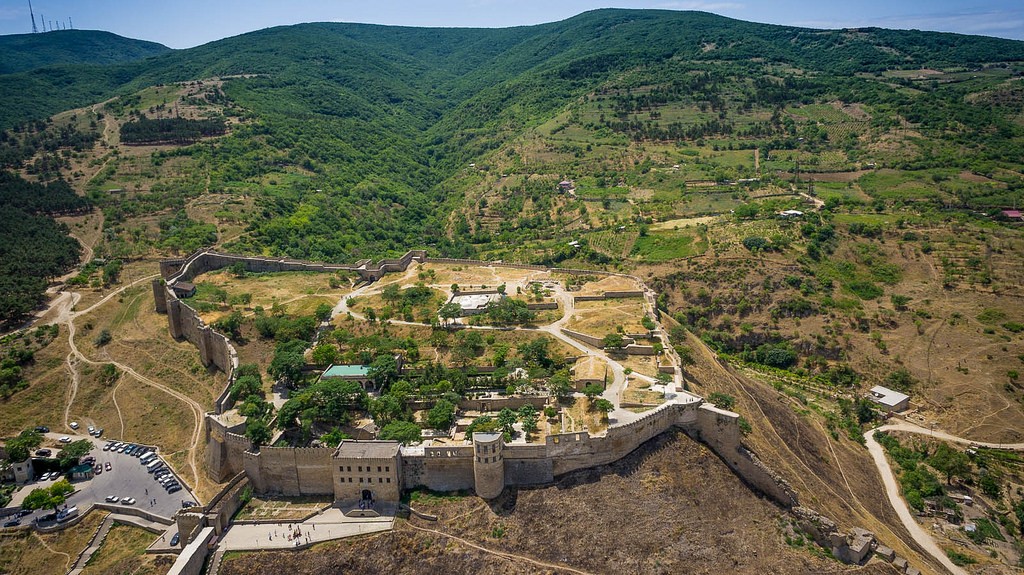 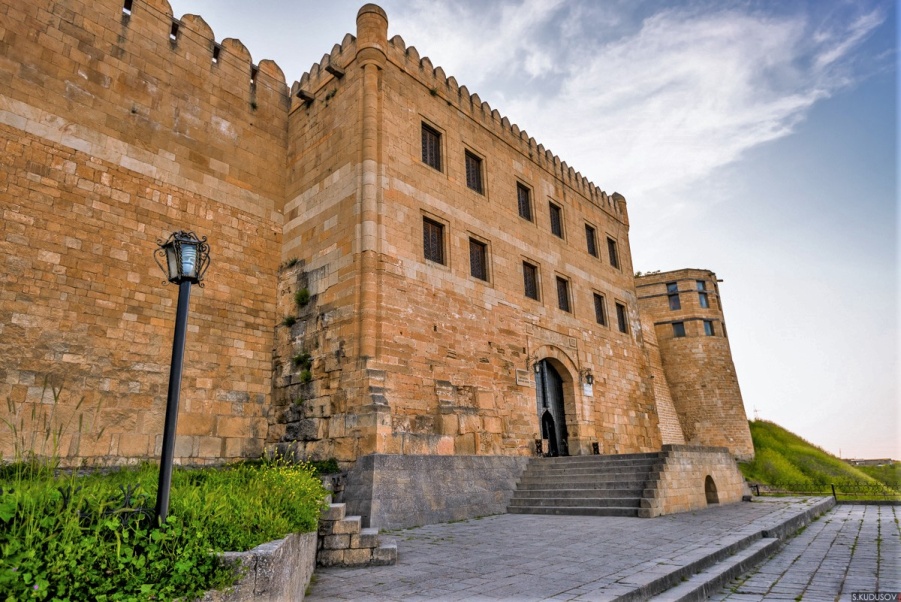 Крепость Нарын-Кала
Главный вход в цитадель Нарын-Кала
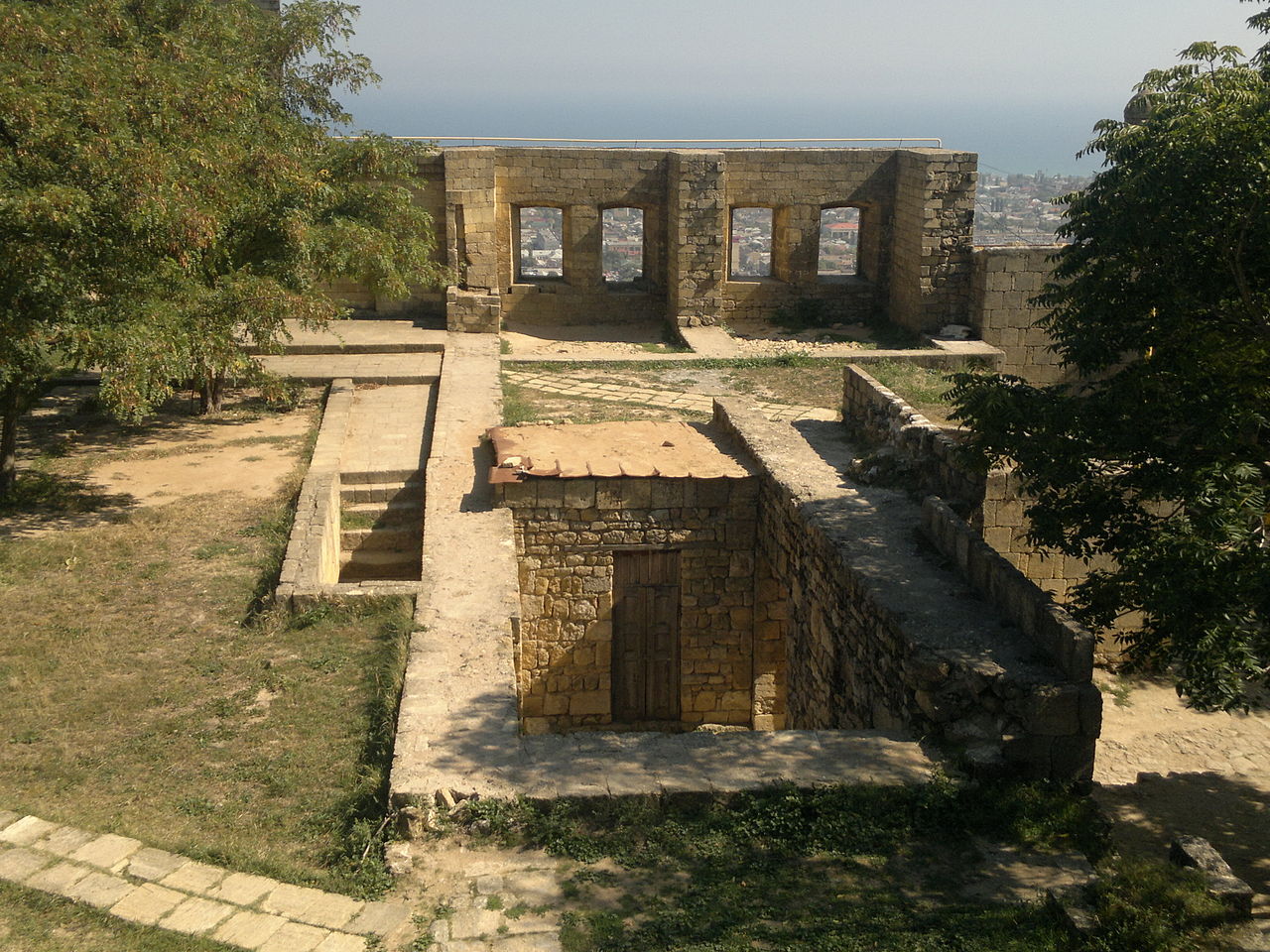 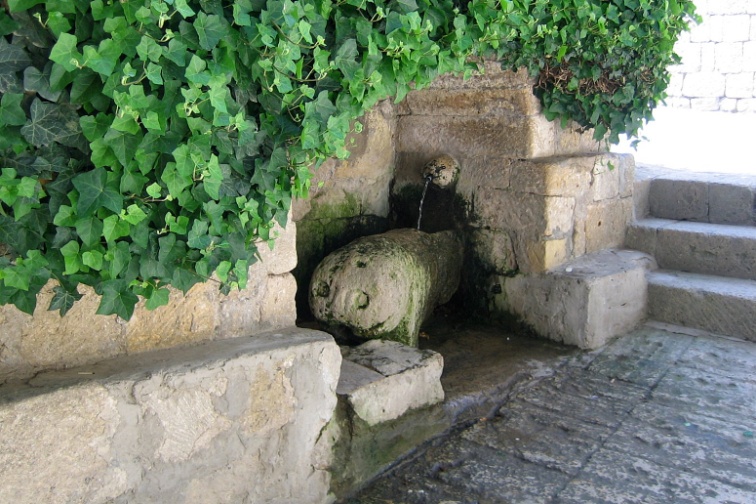 Центр Дербентской крепости Нарын-Кала
Источник в крепости Нарын-Кала
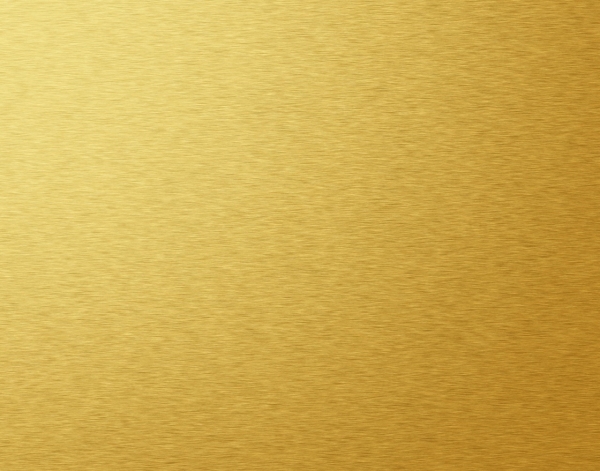 Особого внимания заслуживает мечеть, которая находится на территории комплекса. Она носит название мечеть-Джума. Ее построили еще в восьмом веке до нашей эры. Джума является древнейшей мечетью в России.
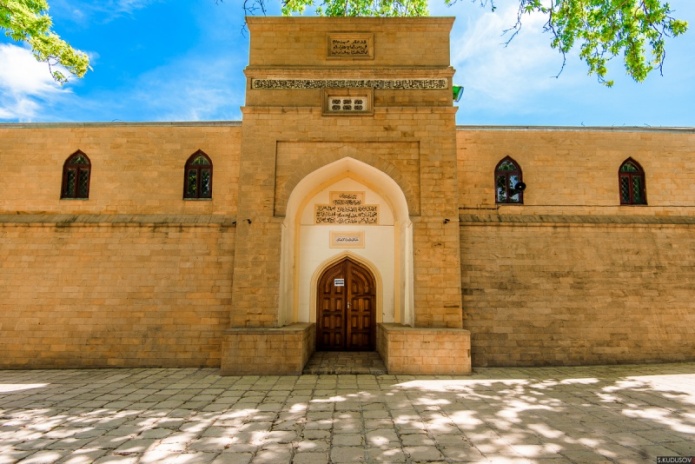 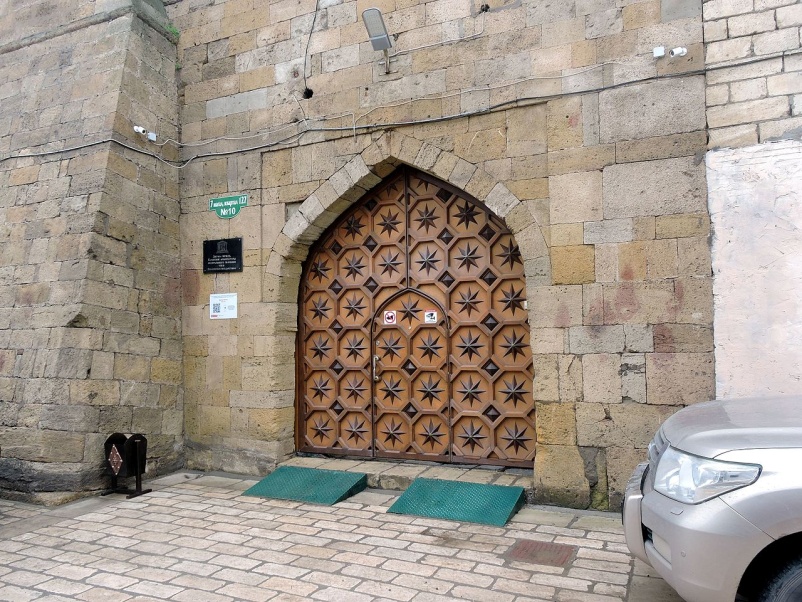 Джума-мечеть в Дербенте, ворота
Джума-мечеть в Дербенте
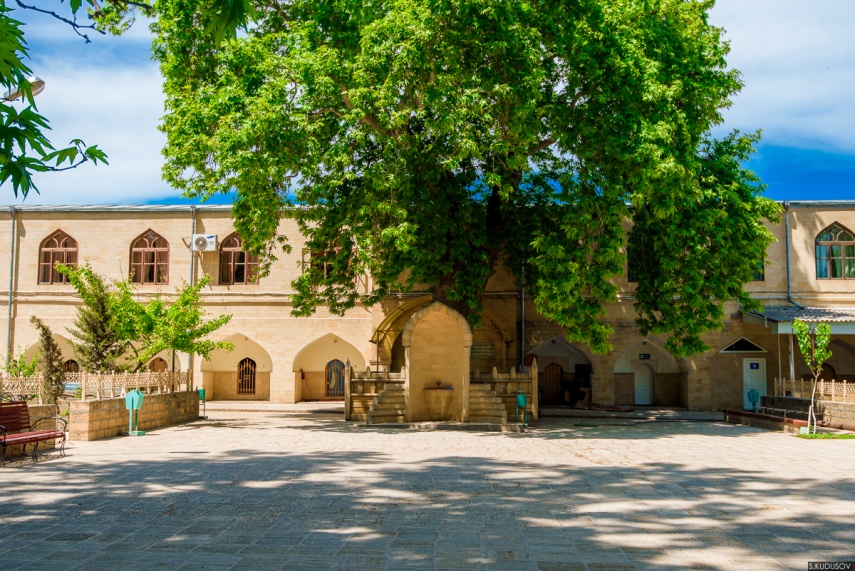 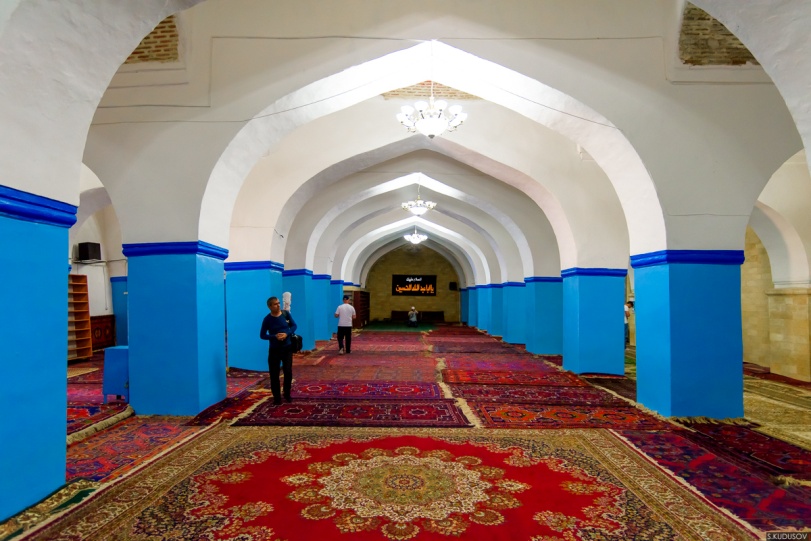 Джума-мечеть в Дербенте, двор
Джума-мечеть в Дербенте, интерьер
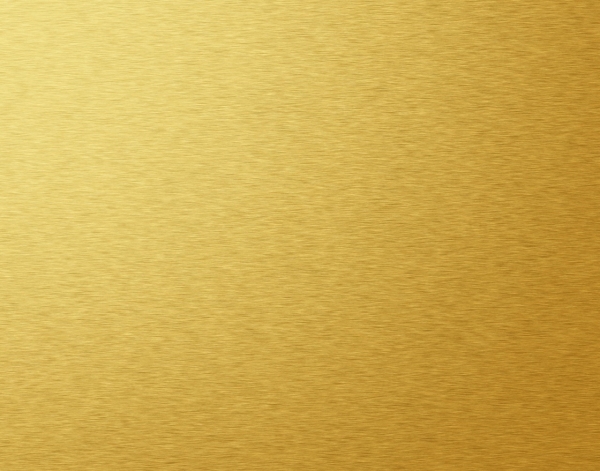 Сейчас Дербент старается не отстать от современных тенденций 
и организовывает туристические маршруты. 
Каждый год посмотреть на достопримечательности старейшего города устремляются тысячи туристов.
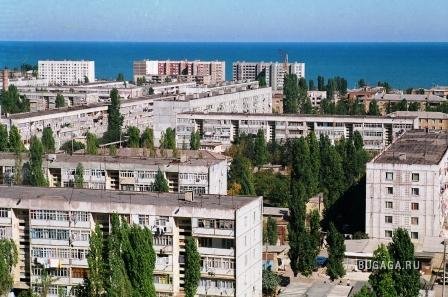